UniKV: Toward High-Performance and Scalable KV Storage in Mixed Workloads via Unified Indexing
Qiang Zhang†, Yongkun Li†, Patrick P. C. Lee‡, Yinlong Xu†, Qiu Cui*, Liu Tang*

†University of Science and Technology of China
‡The Chinese University of Hong Kong  
*PingCAP
1
Background
Data volume is growing exponentially
33 ZB in 2018  44 ZB in 2020  175 ZB in 2025[1]
Various data types (structured, semi-structured and unstructured)

Key-value (KV) stores are widely used in many applications
Flexible data model & high scalability
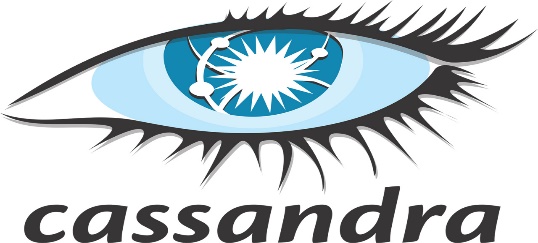 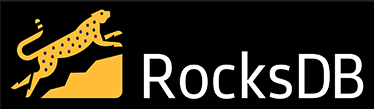 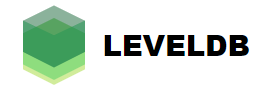 Cassandra @ Apache
RocksDB @ Facebook
LevelDB @ Google
[1] Internet Data Center, Nov 2018, https://www.idc.com/.
2
Background
The most common design of KV stores is based on LSM-tree
Immutable 
MemTable
<key, value>
MemTable
Multiple levels 

Log-structured writes

Sorted in each level
memory
flush
disk
Log
Lowest
level
compaction
…
L0
…
L1
…
L2
…
SSTable
Efficient writes, scans & high scalability
Highest
level
…
L6
3
Background
Limitations of LSM-tree
Large read amplification (RA) and write amplification (WA)
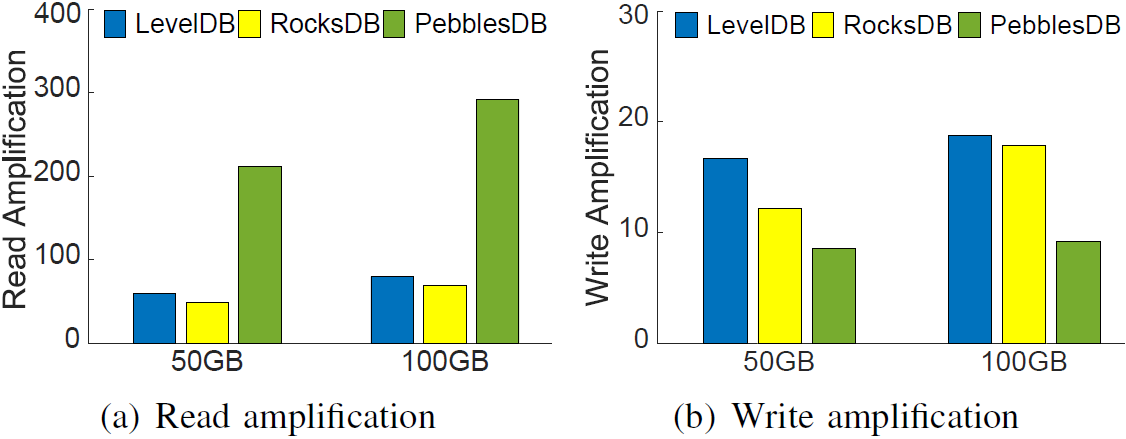 RA: up to ~300X; WA: up to ~20X
4
Related Work
LSM-tree-based designs exhibit trade-offs
Fragmented LSM-tree[1]
Relaxes the fully sorted nature in each level
Increases write performance, but sacrifices read performance
Trie-like structure[2]
Hash-based design
Good for point query & write, but not support scan
KV separation[3]
Separates the storage of keys and values
Reduces write amplification, incurs extra lookup & high GC cost
[1] Raju et al., “Pebblesdb: Building key-value stores using fragmented log-structured merge trees”, SOSP’17.
[2] Wu et al., “Lsm-trie: An lsm-tree-based ultra-large key-value store for small data”, ATC’15.
[3] Lu et al., “WiscKey: Separating Keys from Values in SSD-Conscious Storage”, FAST’16.
5
Motivation
Observation: Indexes possess trade-offs, so single index is hard to meet all performance requirements
Hash-based Design

Efficient read/write
(for small data size)
Bad scalability
Not support scan
High memory usage
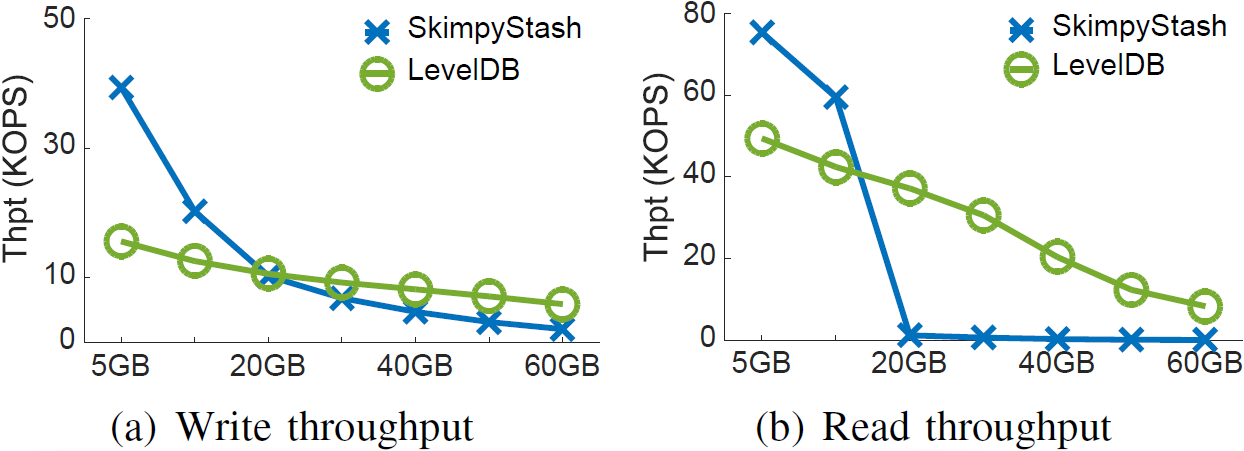 LSM-tree-based Design

Good scalability
Efficient scan
Persistency
WA/RA problems
Question: can we unify hash indexing and LSM-tree 
to simultaneously address reads, writes and scans 
in a high-performance and scalable fashion?
6
Motivation
Observation: Data locality is also very common in KV workloads







It offers an opportunity to unify multiple indexes in a single system to address their limitations
Lower levels

Small size
High access frequency
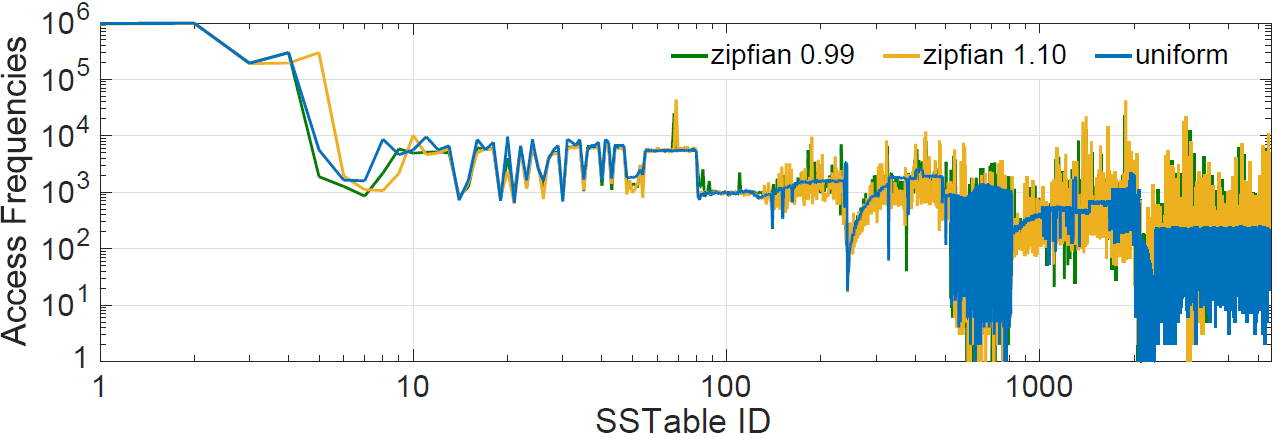 Higher levels

Large size
Low access frequency
7
Main Idea
UniKV: Unifies hash indexing and LSM-tree in KV stores
A two-layer architecture with differentiated indexing
UnsortedStore (small & hot data)
In-memory hash indexing (no sorting)
Reduce WA/RA
SortedStore (large & cold data)
LSM-tree-based design (fully sorted)
Limited memory overhead and scan support
Dynamic range partitioning
Support large KV stores with scale-out feature
UnsortedStore
…
Hash indexing
<key,value>
…
Merge
…
LSM-tree
SortedStore
8
UniKV Design
Challenge 1: How to limit the memory overhead of hash indexing?
Light-weight two-level hash indexing
Combine cuckoo hashing and linked hashing to solve collisions & ensure high space utilization
 
~80% utilization & ~3 entries/bucket
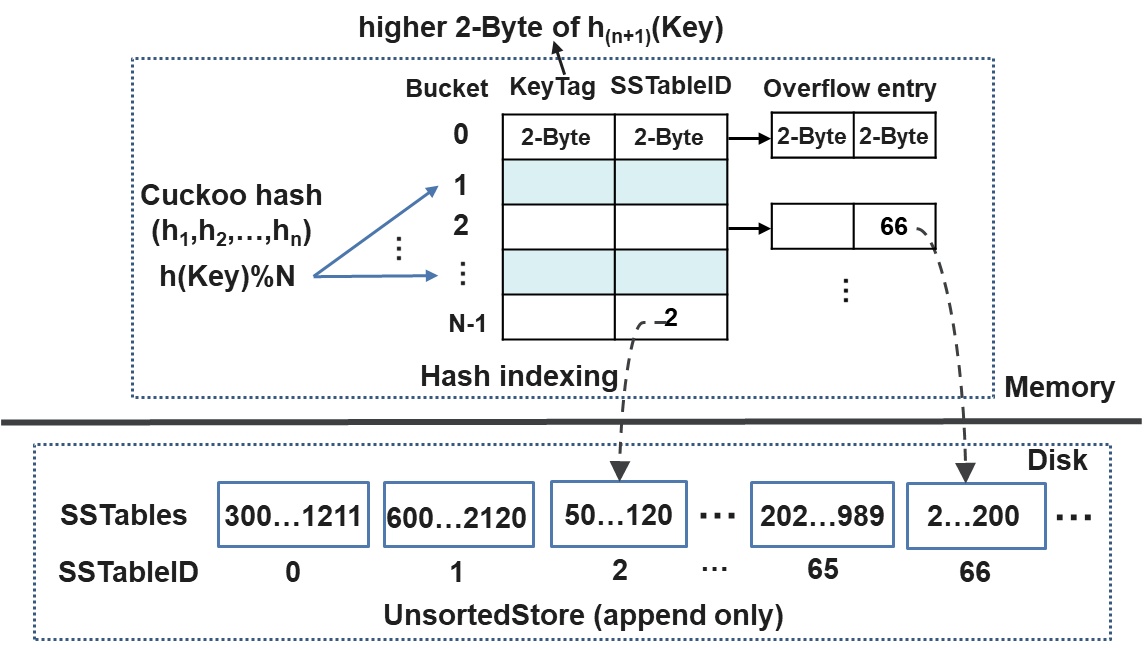 2-Byte KeyTag (not the original key) to further reduce mem overhead

Each KV pair costs 8 bytes, 1GB UnsortedStore costs 10MB (1KB KV)
 
Mem overhead <1%
9
UniKV Design
Challenge 2: How to efficiently merge KV pairs to SortedStore?


KV separation for SortedStore only
Values are stored in separate logs only merge keys avoid movement of values
Partial KV separation
UnsortedStore 
Hot and small
…
<key,value>
…
Merge with KV separation
Key and value location
LSM-tree: fully sorted
Efficient scan
…
<key,pointer>
…
…
SortedStore 
Cold and large
value
Values
Append as new log files
Avoid large WA
…
…
Value log files
10
UniKV Design
Challenge 3: How to support large stores in a scale-out manner?
Dynamic range partitioning
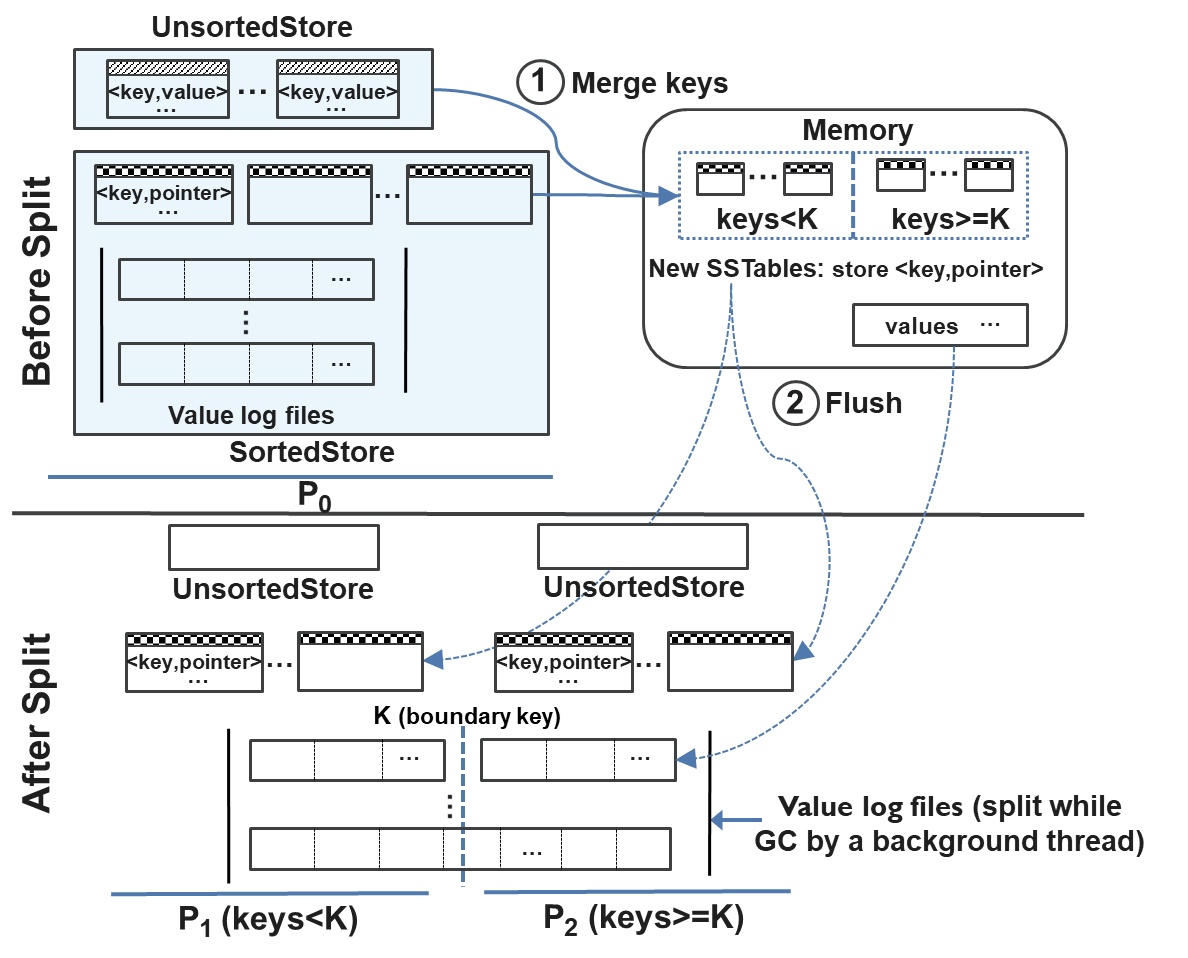 Efficient scan
Key range based partition (benefits scan)

Efficient read
UnsortedStore: fast lookup with hash indexing
SortedStore: fast binary search

Efficient write/GC
Each partition contains two levels (benefits writes)
Compaction/GC between partitions are independent
Lazy split for values (during GC)
11
UniKV Design
Challenge 4: How to achieve efficient scan performance?
Scan optimizations for differentiated storage
Overlapped SSTables: many random reads
Size-based merge
UnsortedStore
…
<key,value>
…
0~10000
…
30~1100
50~1300
…
<key,pointer>
…
KV separation  random value reads

Multi-threading: I/O parallelization of SSDs
Read-ahead: Pre-fetching values
SortedStore
…
value
…
…
Value log files
12
Putting It All Together: Overall Architecture
KeyTag
Bucket
SSTableID
<key, value>
0
2-Byte
2-Byte
Unifies hash index and LSM-tree to realize differentiated indexing

Lightweight hashing
Partial KV separation
Dynamic range partitioning
…
3
2
Immutable 
MemTable
N-1
MemTable
Hash indexing for UnsortedStore
Memory
4
WAL
1
Disk
UnsortedStore
On-disk
Log
…
<key,value>
…
Merge and KV separation
…
<key,pointer>
…
…
Simultaneously achieves 
fast read, write, and scan for large KV stores
…
value
…
Value log files
…
SortedStore
SSTable (keys and pointers)
SSTable (KV pairs)
13
Performance Evaluation
Server configuration

Experimental configuration
Workloads: Generated by YCSB-C, the C++ version of YCSB
UniKV parameters
Partition size=40GB, UnsortedStore size=4GB
# of buckets in the hash table=4M, # of cuckoo hash functions=4
Common parameters
14
Exp 1: Micro-benchmarks
Load 100M KV pairs, then operate 10M reads, 1M scans (length=50), 100M updates
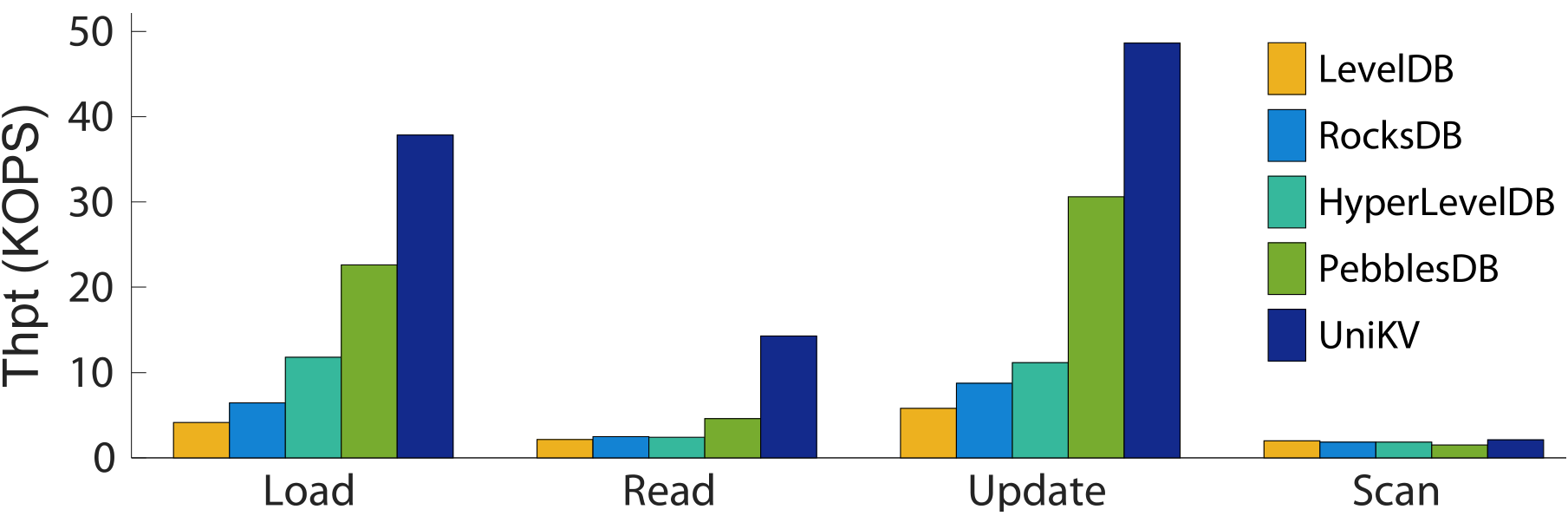 UniKV achieves 1.7-9.6x write throughput, 3.1-6.6x read throughput, 
1.6-8.2x update throughput, nearly the same scan throughput
15
Exp 2: Performance under Mixed Workloads
Load 100M KV pairs, then run 100M read-write mixed operations
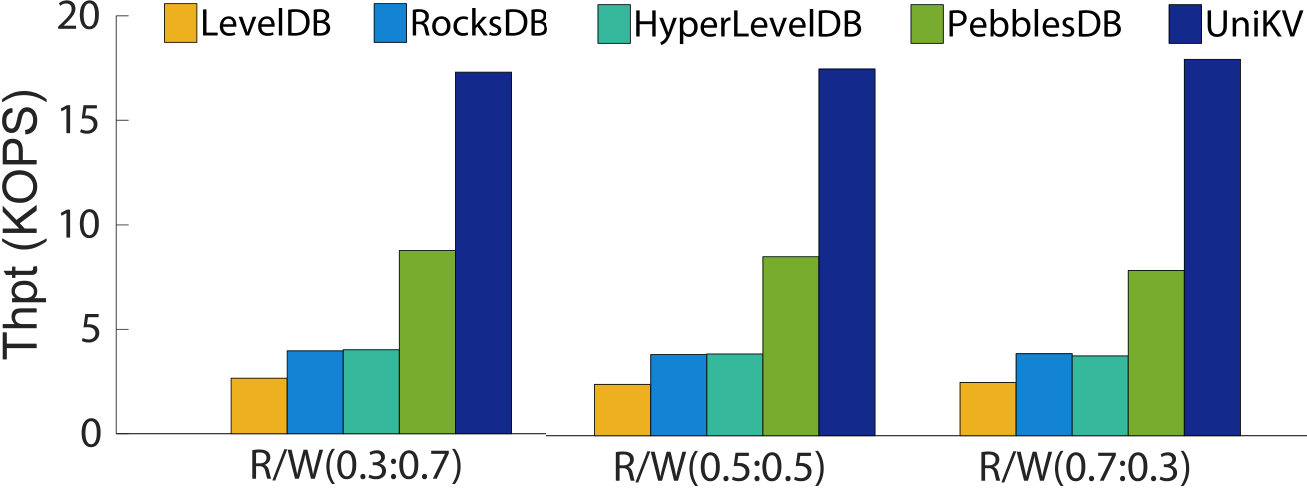 UniKV achieves 6.5-7.1x, 4.4-4.6x, 4.3-4.7x and 2.0-2.3x overall throughput, 
compared to LevelDB, RocksDB, HyperlevelDB, and PebblesDB, respectively.
16
Exp 3: YCSB Performance
Load 100M KV pairs, then run each YCSB workload (50M ops)
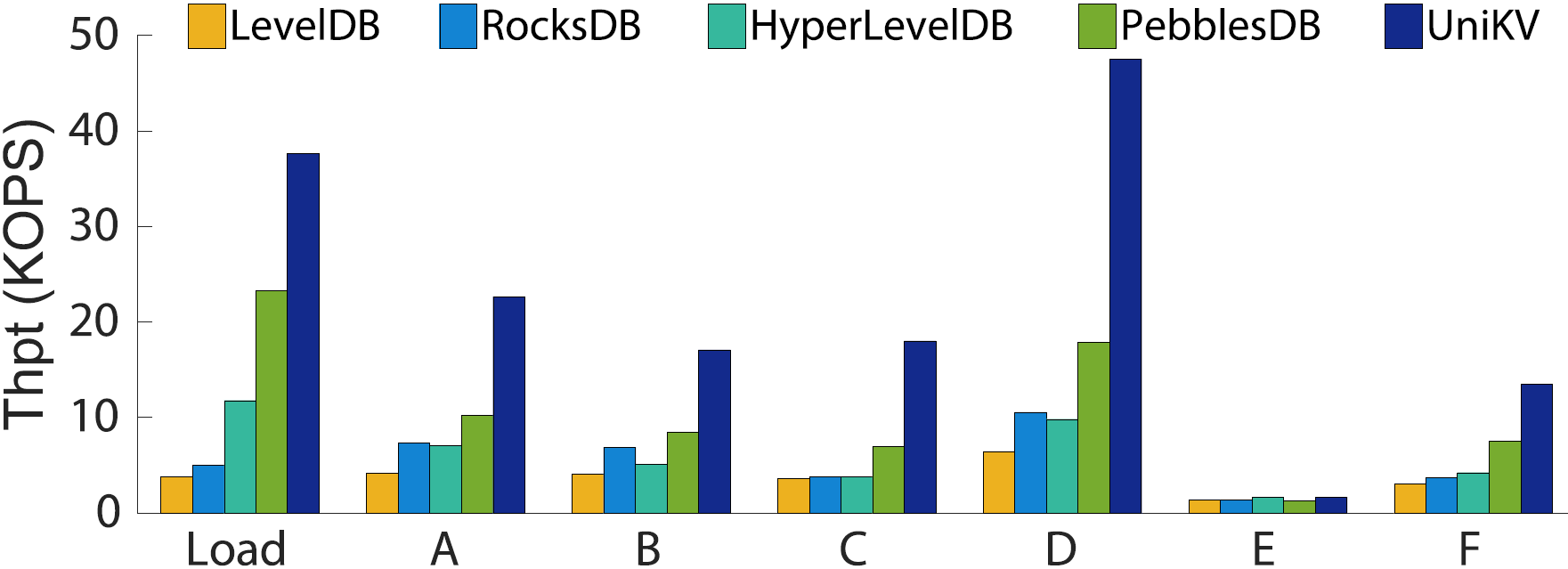 UniKV achieves higher than 2x throughput for most workloads
17
Exp 4: Performance on large KV stores
Load 200~300GB KV pairs, then run 10M reads, 100M updates
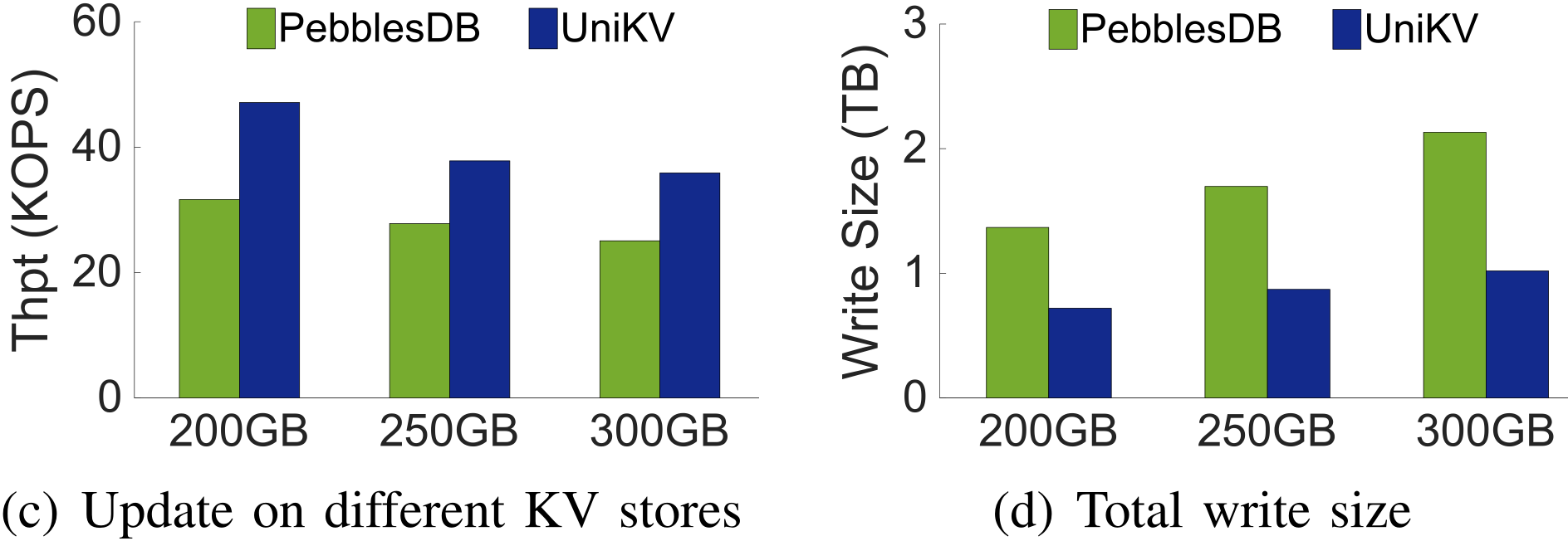 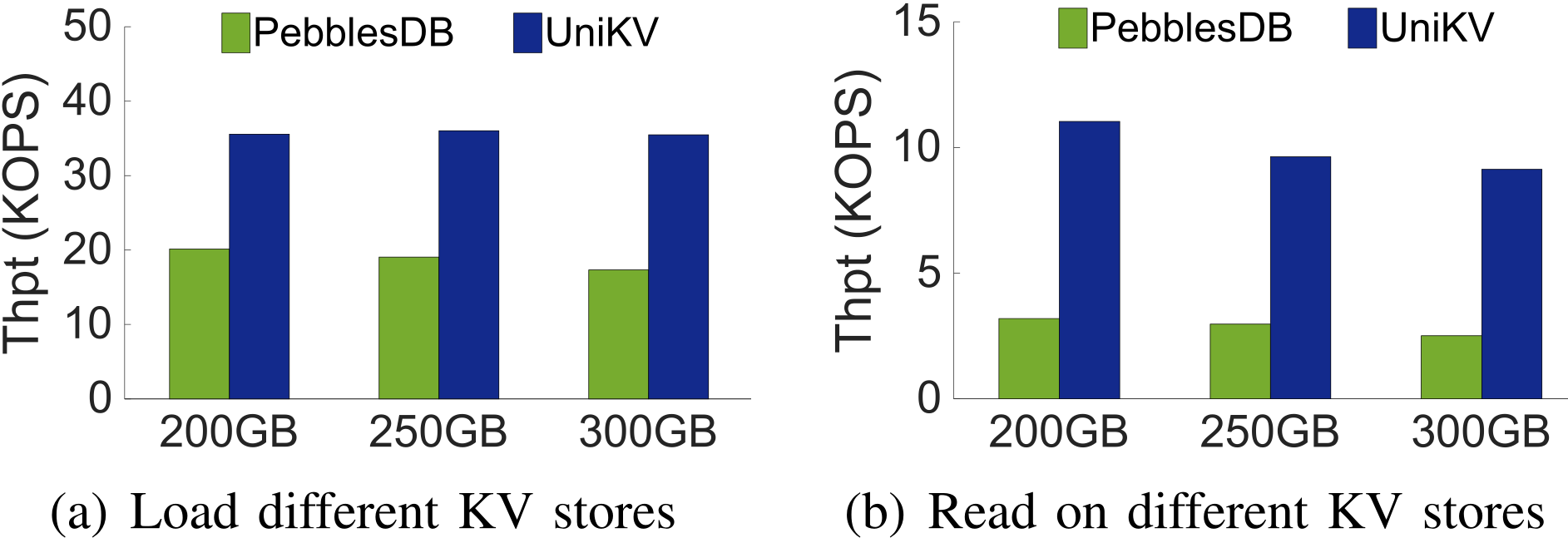 1.8-2.0x write
3.2-3.6x read
1.4-1.5x update
UniKV achieves consistent improvement in large KV stores
18
Conclusions
UniKV: unifies hash indexing and the LSM-tree in a single system to enable high-performance and scalable KV storage
A two-layer architecture with differentiated indexing
Lightweight hash index to limit memory usage
Partial KV separation to reduce merge overhead
Dynamic range partitioning to support large store

More evaluation results and analysis are in the paper
The source code is at https://github.com/ustcadsl/unikv
19
Thanks for your attention!
Q&A

Yongkun Li@USTC
http://staff.ustc.edu.cn/~ykli/
20